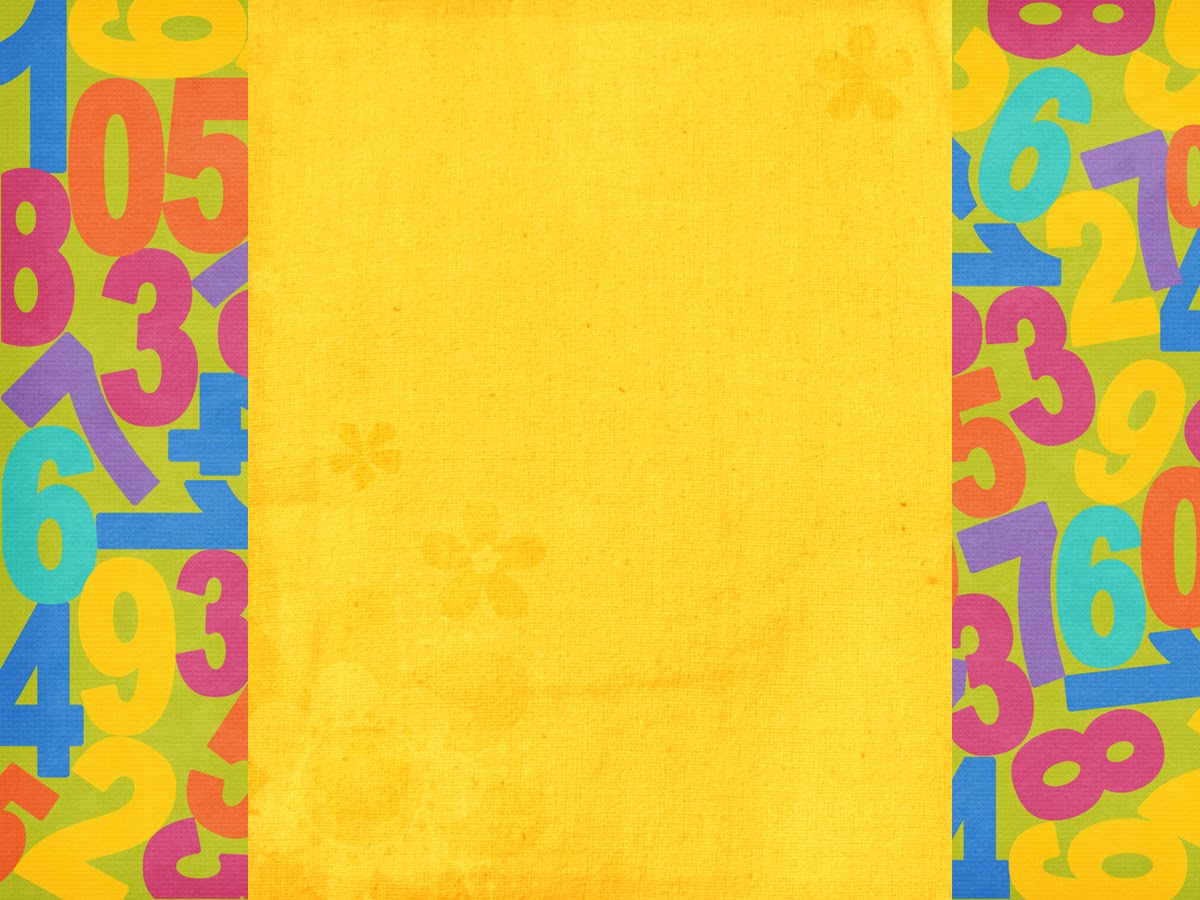 Planeación
Objeto de aprendizaje
“Pensamiento matemático”
Computación VI
Tania J. Garza Guzmán
3”A”
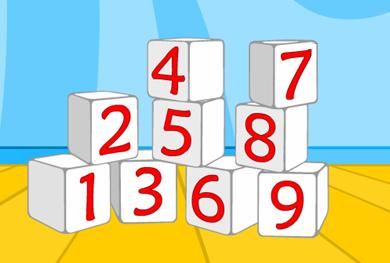 3
9
¿Cuantos cubos hay?
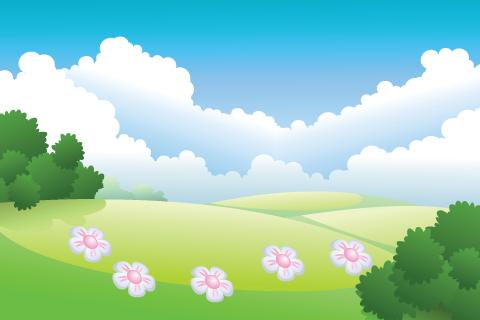 Correcto
Felicidades¡¡
atrás
2 ejercicio
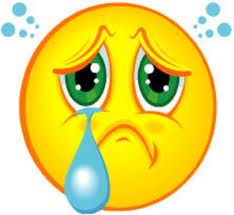 Incorrecto
atrás
2 ejercicio
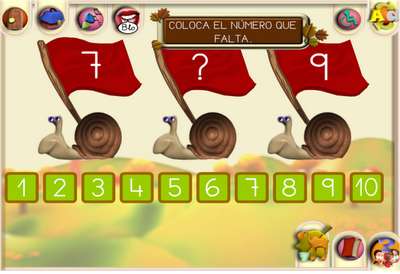 1
2
3
4
5
6
7
8
9
10
¿ Que numero falta?